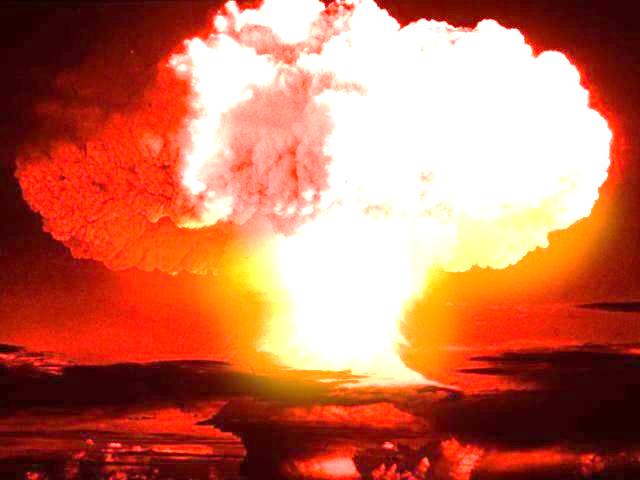 Подвиг 
во имя жизни
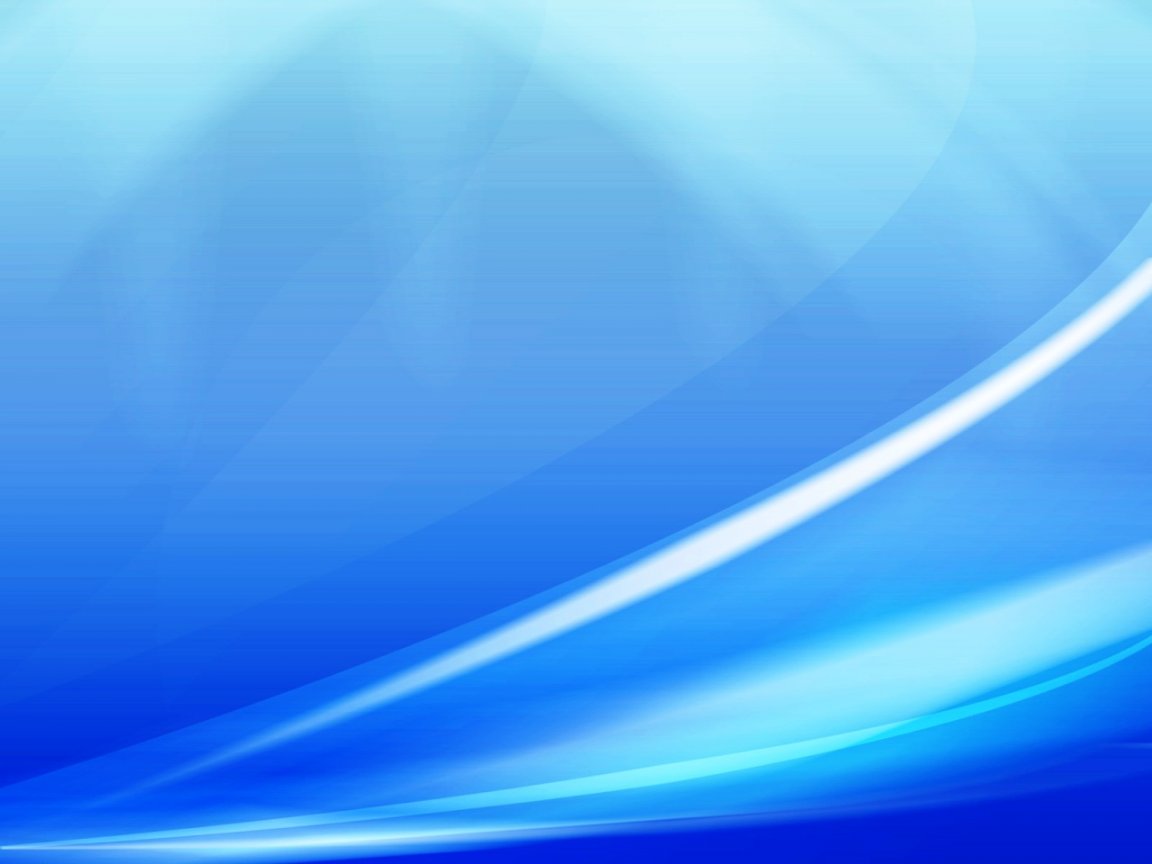 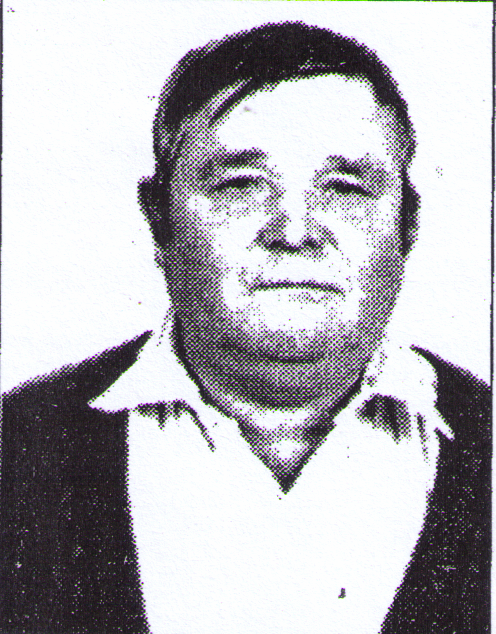 Абельхаиров 
Раис
 Фарахтдинович
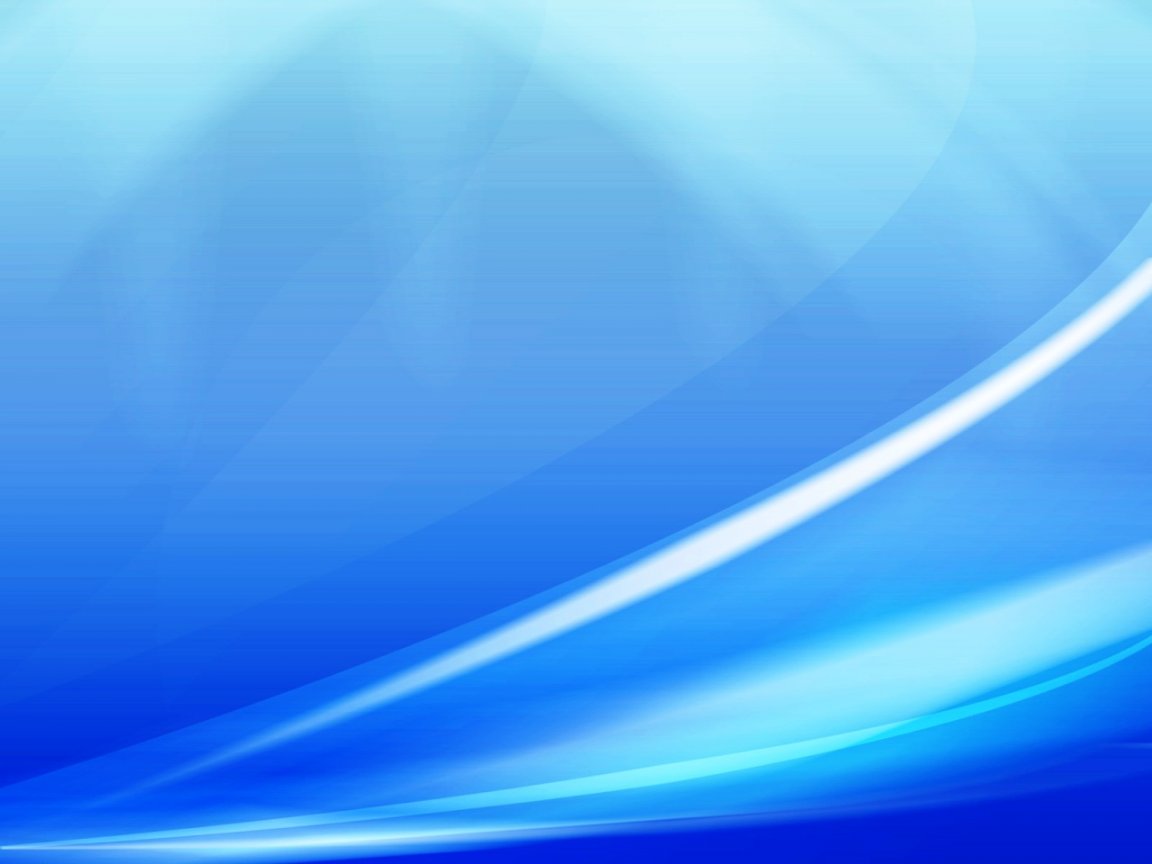 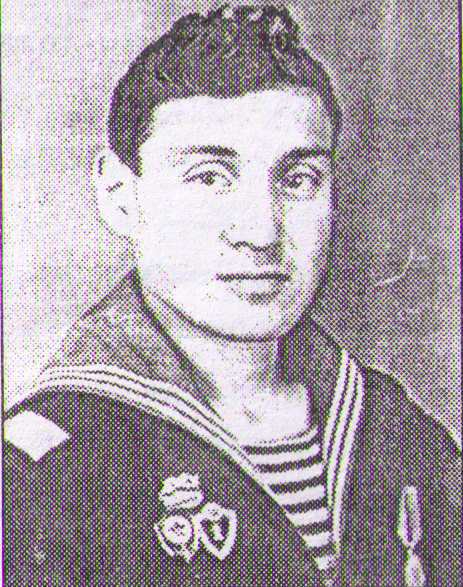 Ахмеров 
Тимерказык 
Ибраевич
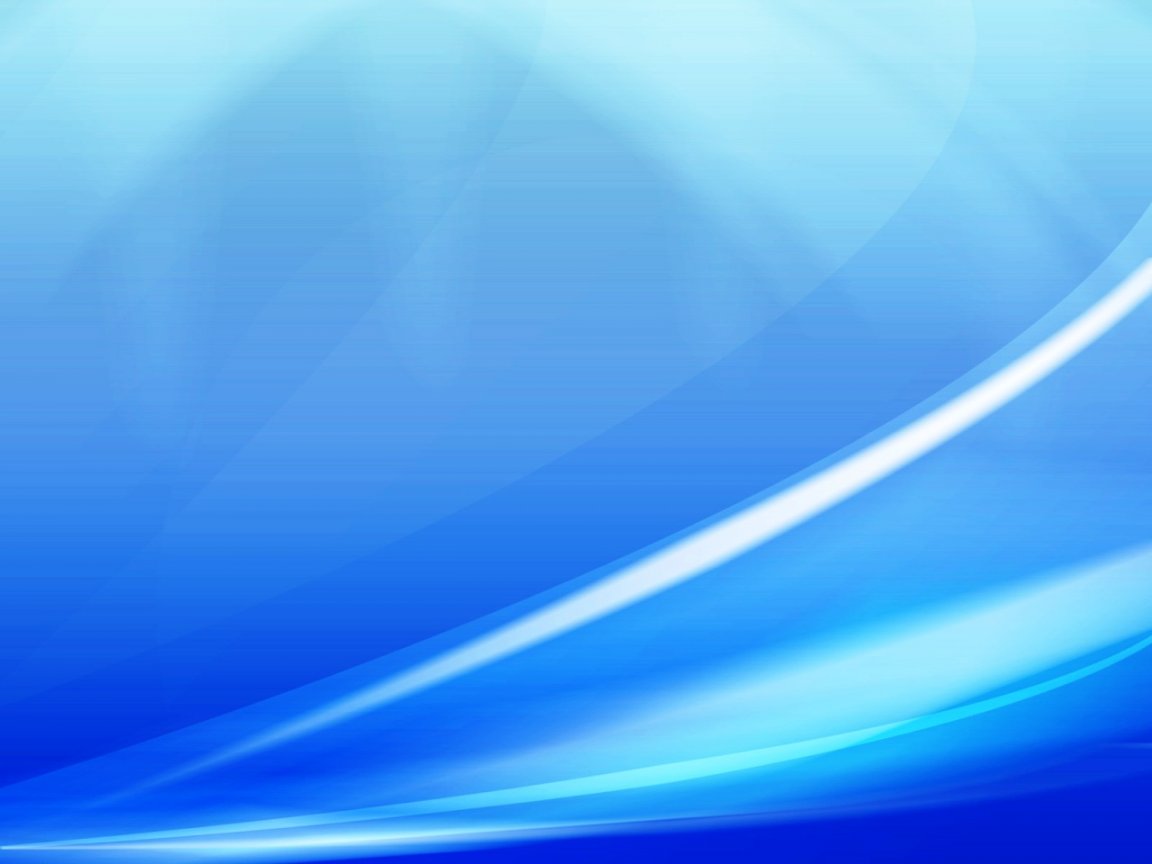 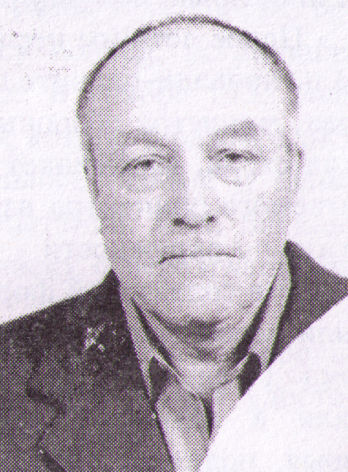 Буркин 
Николай 
Васильевич
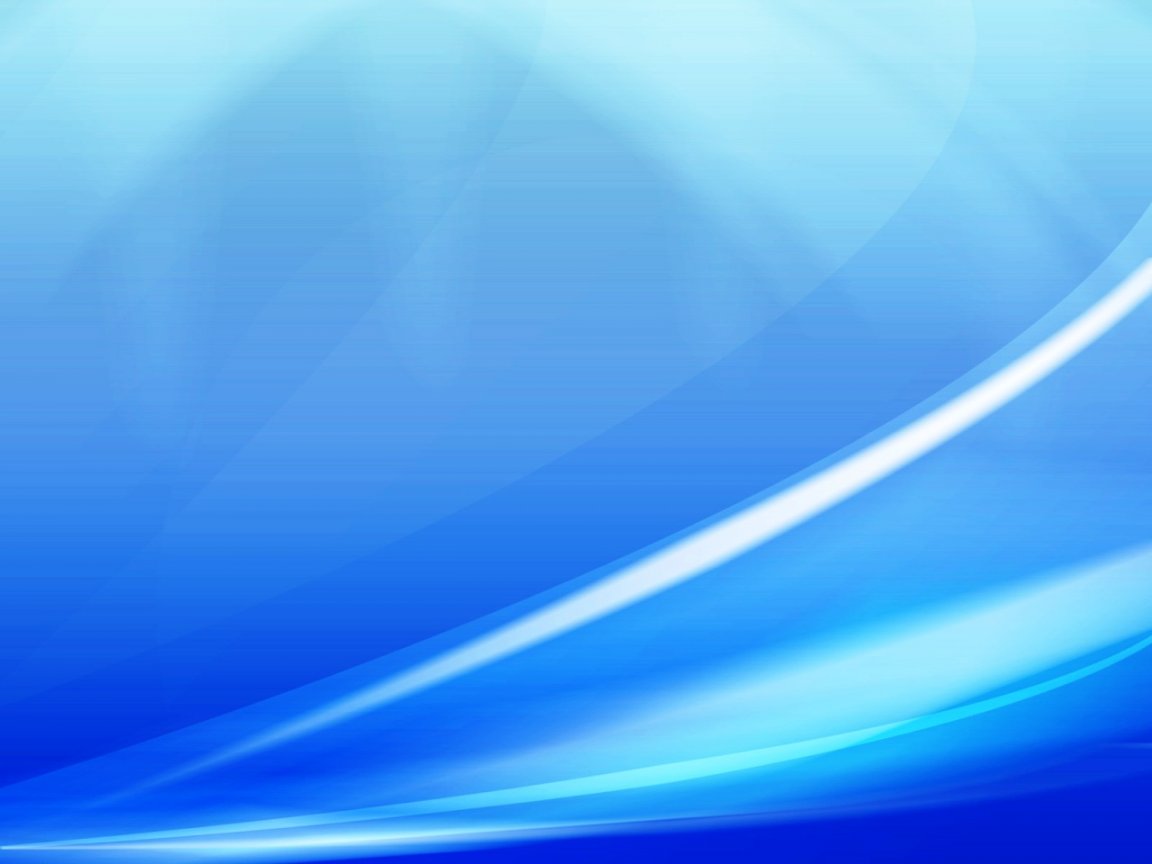 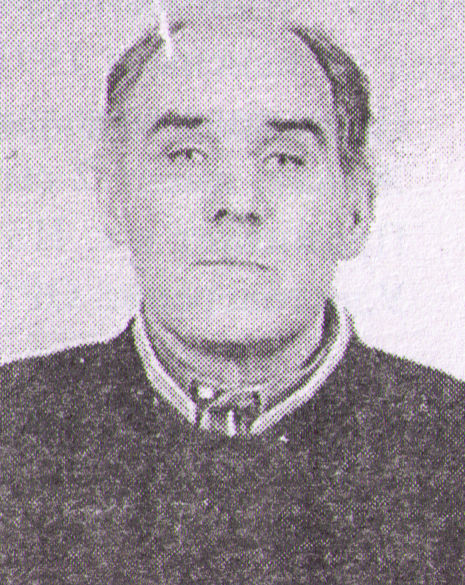 Запаренко
Владимир 
Алексеевич
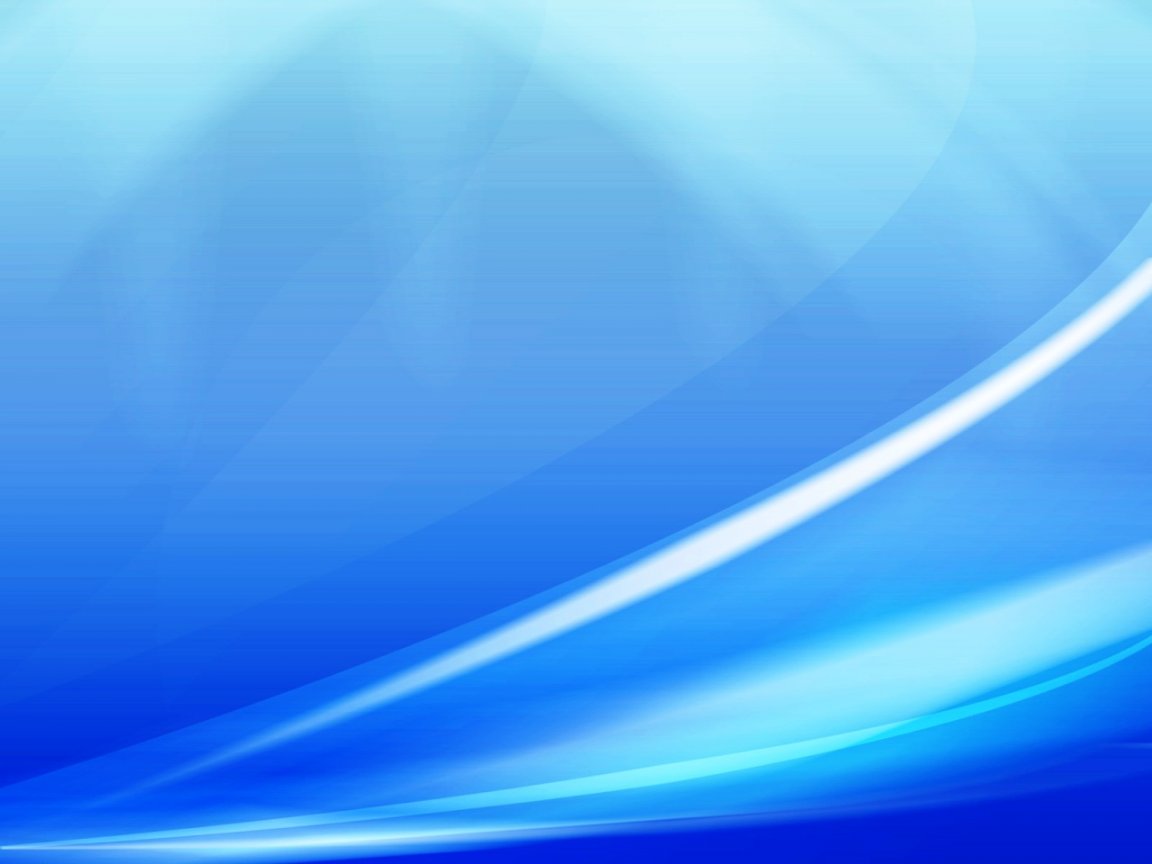 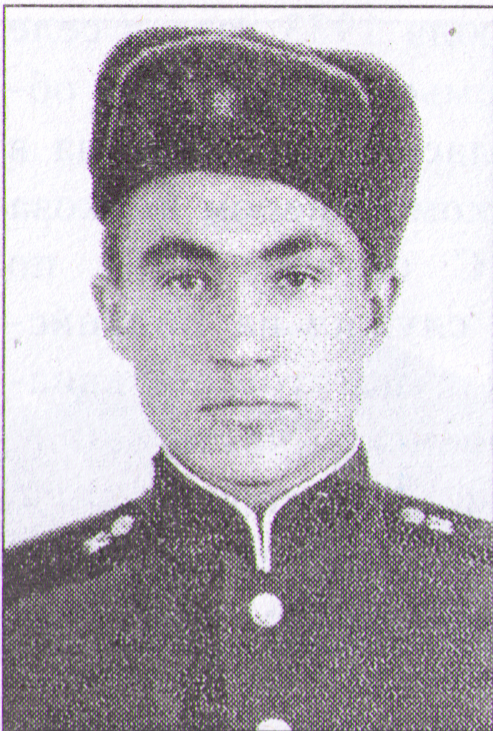 Муртазин
Руфат
 Закирович
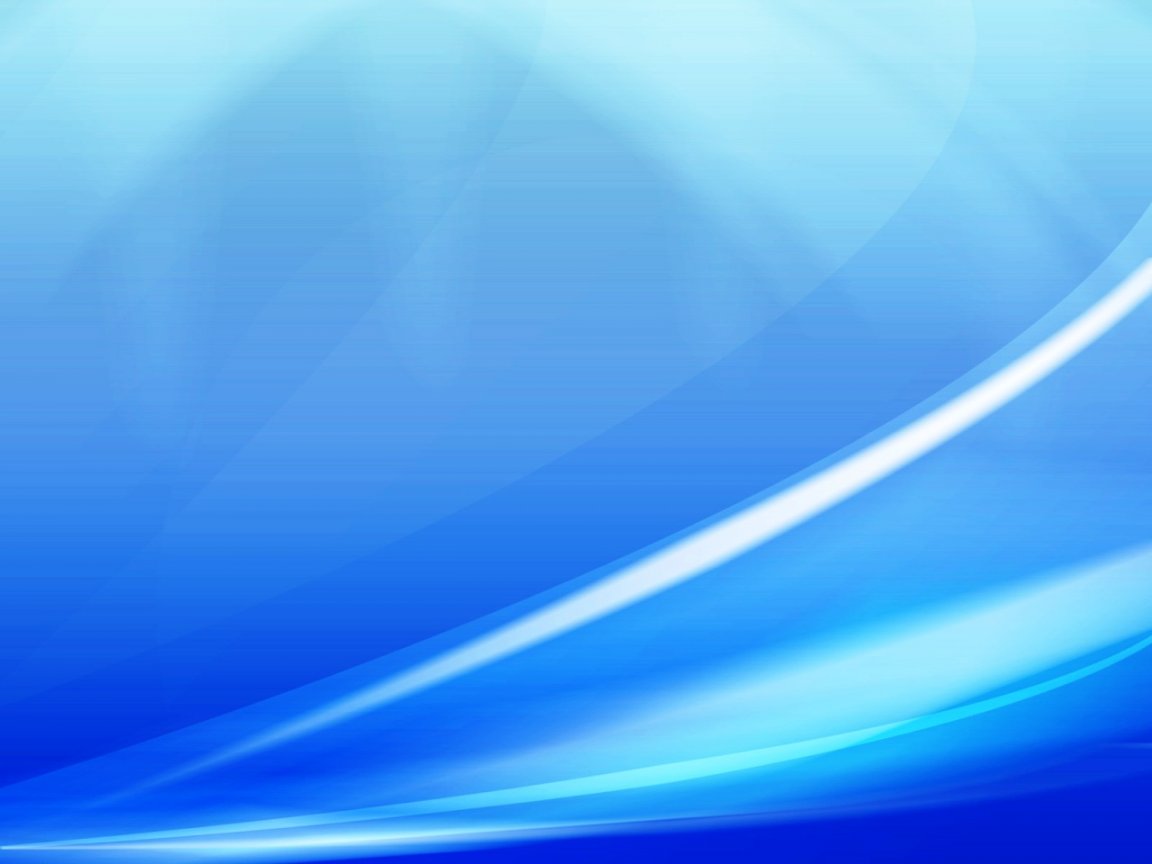 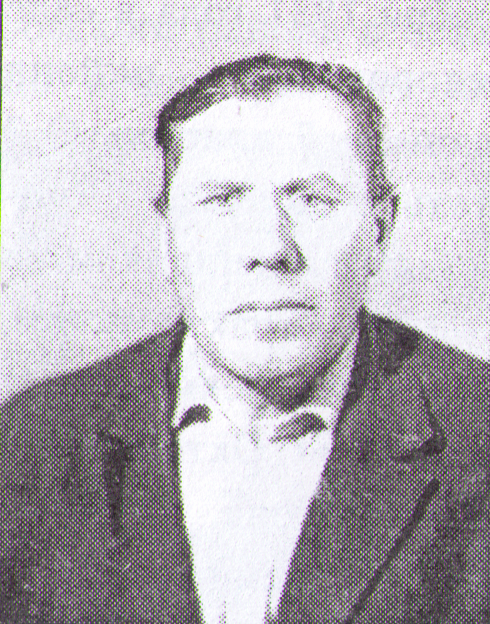 Порошин 
Андрей 
Иванович
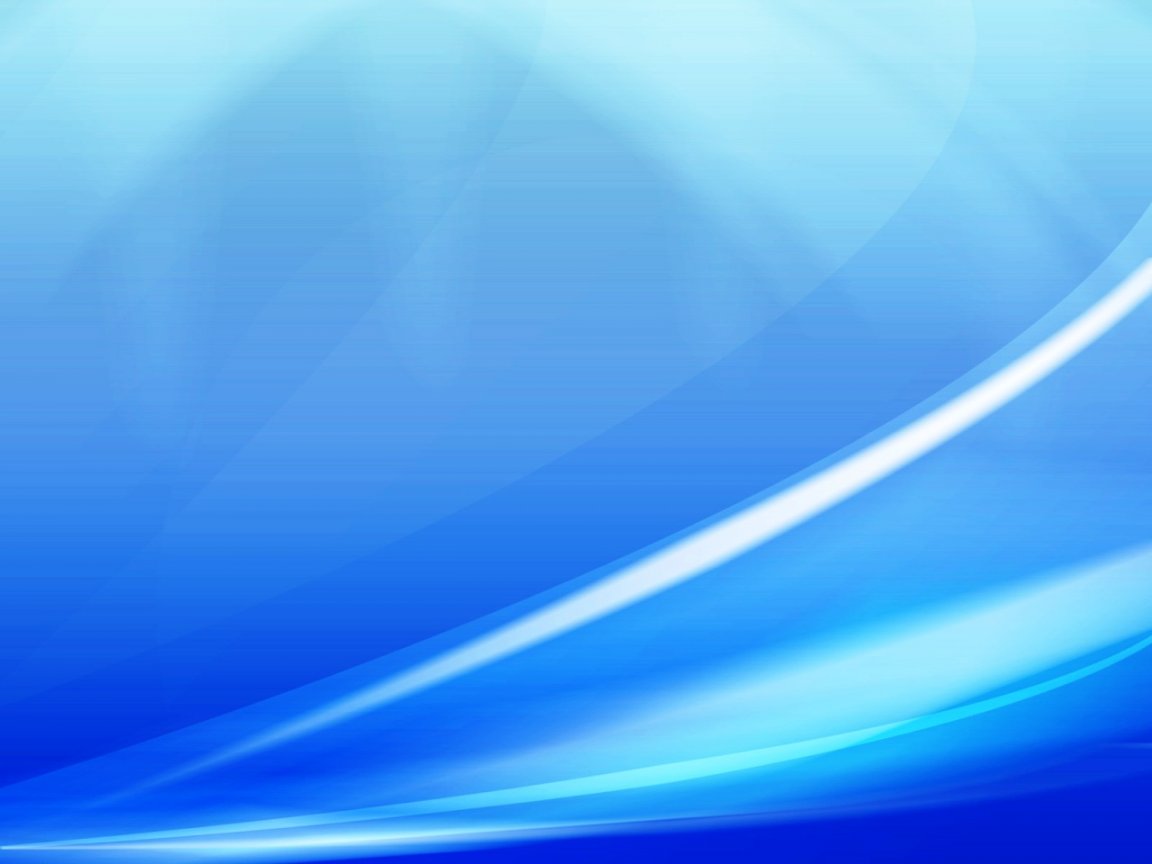 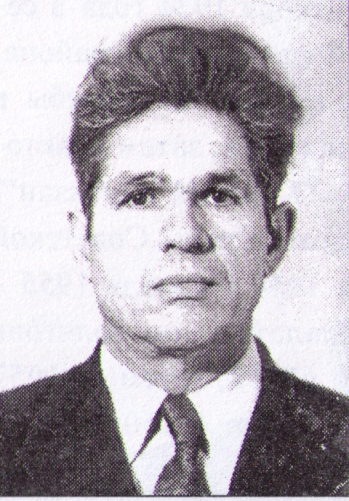 Хабибуллин 
Мидхат 
Габдуллович
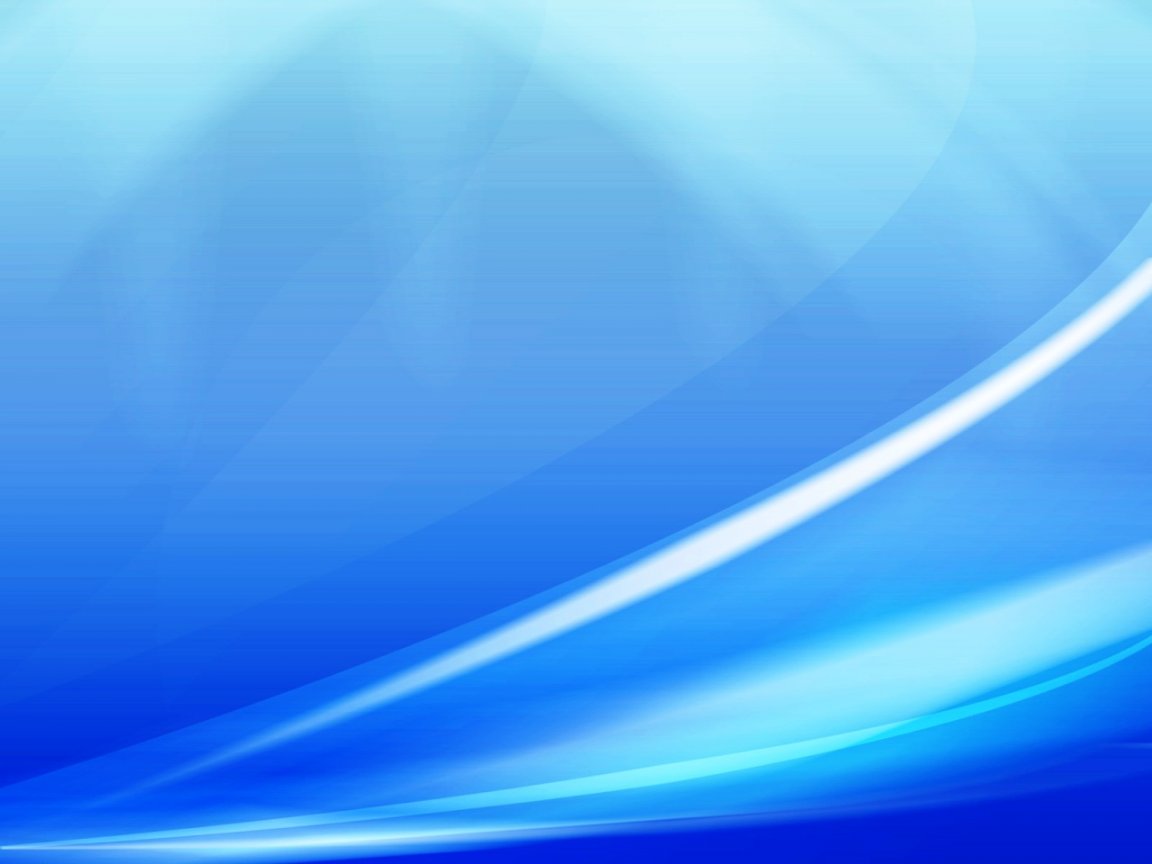 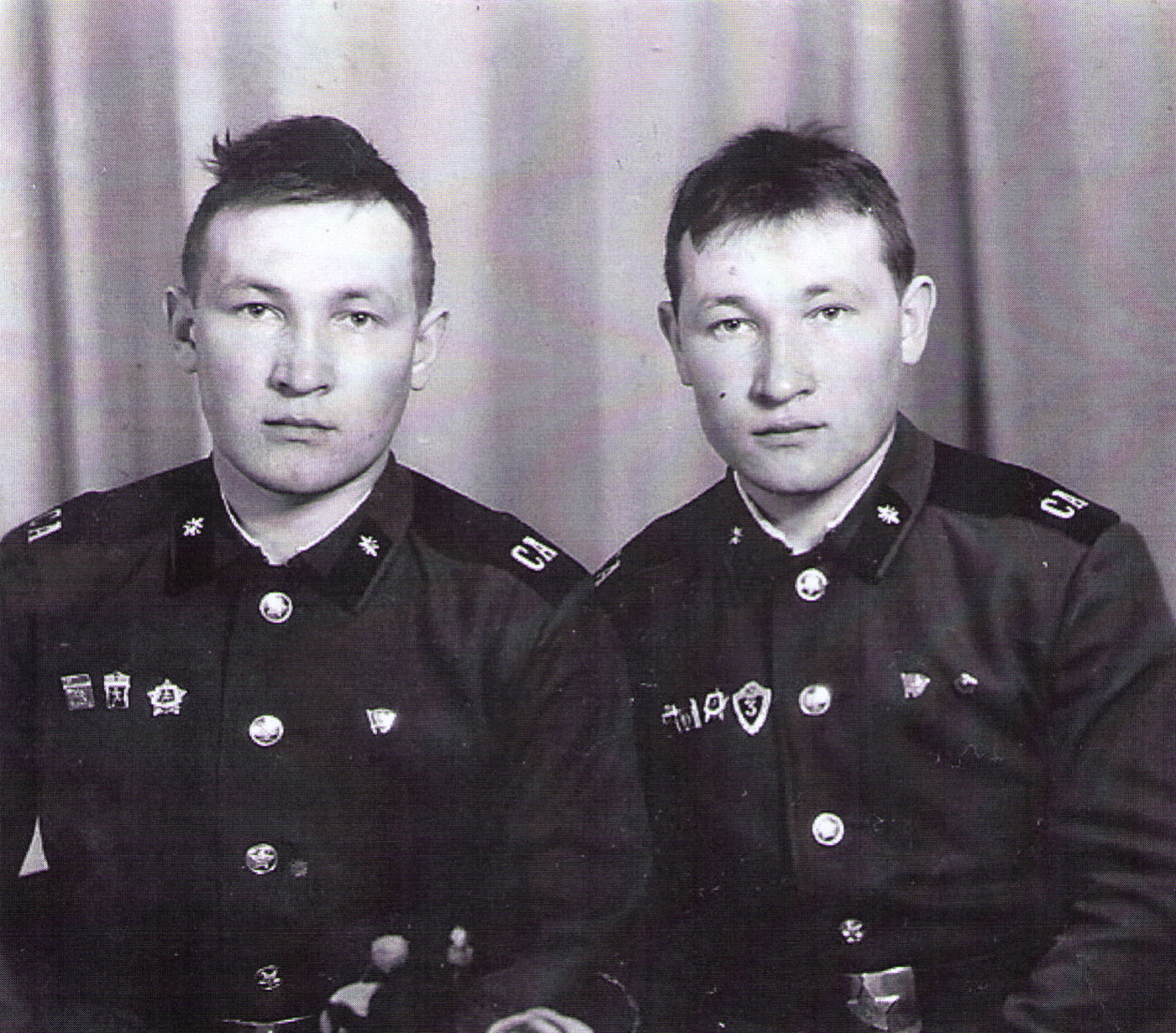 Федоров 
Павел Евгеньевич

Федоров 
Николай Евгеньевич
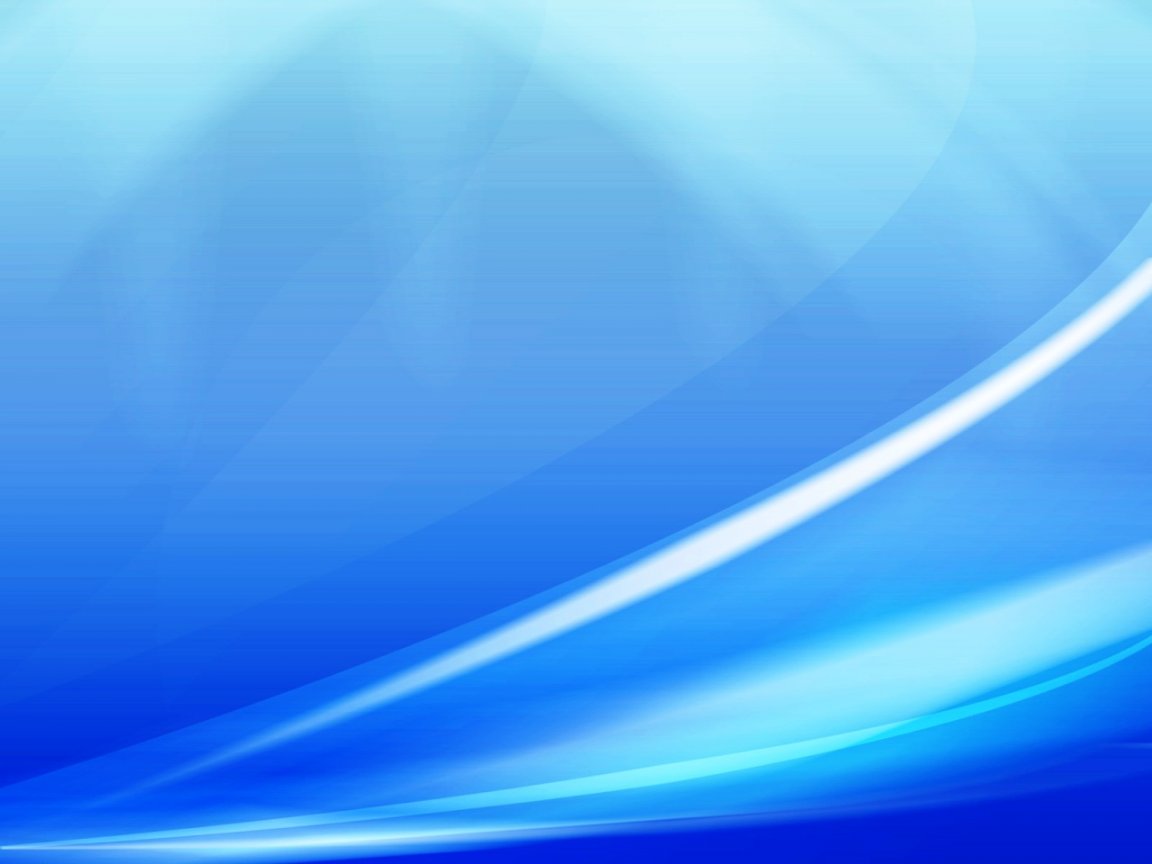 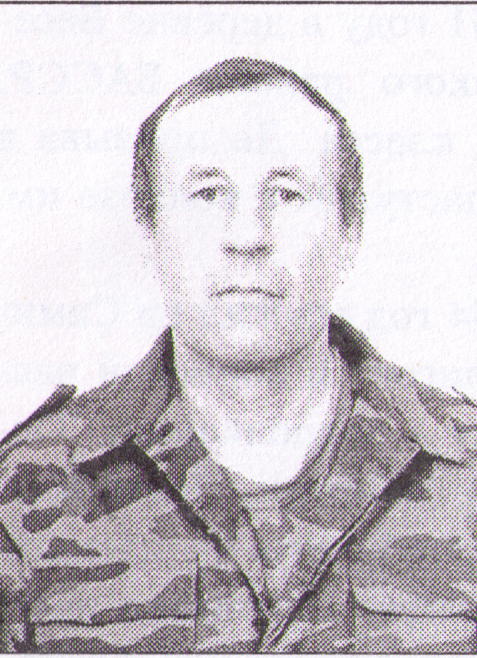 Шлентов 
Петр 
Федорович
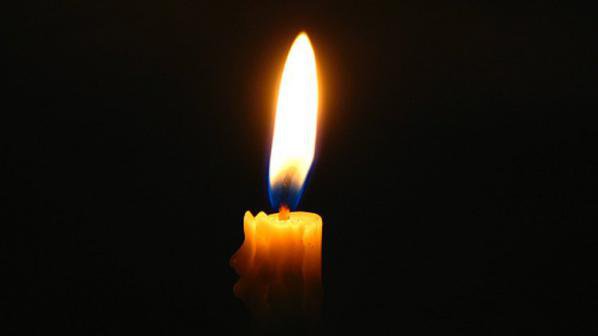 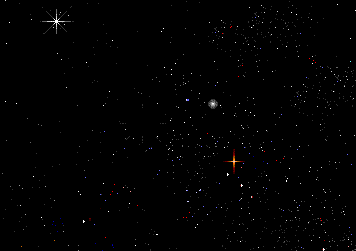 Давлетбердин Узбек Сахиевич
Иванов Карп Васильевич
Сидоров Сергей Яковлевич
Яценко Николай Константинович
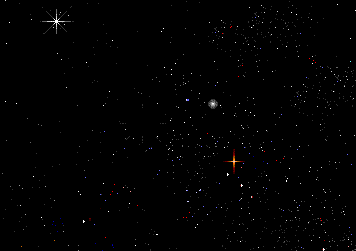 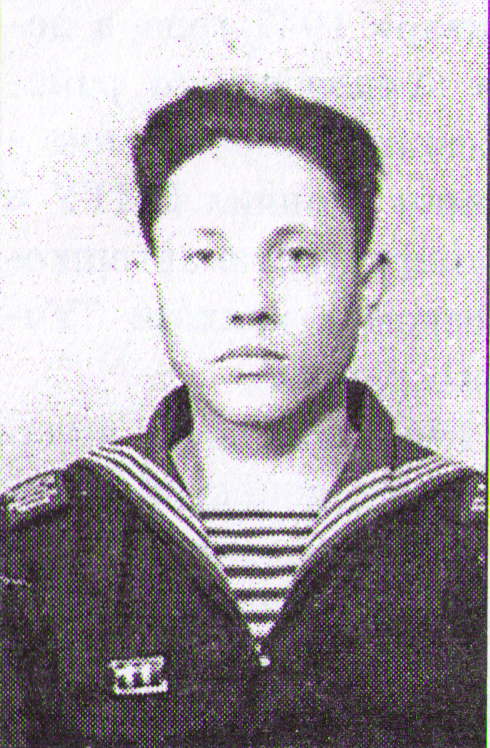 Барышников 
Алексей 
Андрееевич
(10.07.1933 – 16.02.2011)
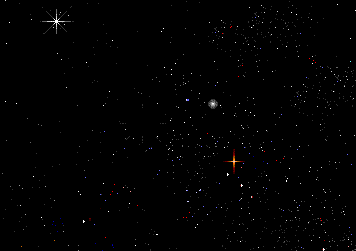 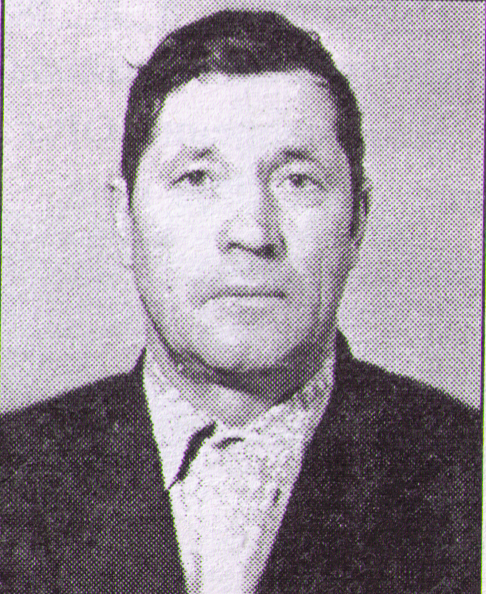 Батманов
Михаил 
Тимофеевич
(07.01.1934 – 14.11.2003)
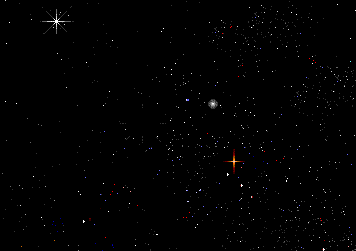 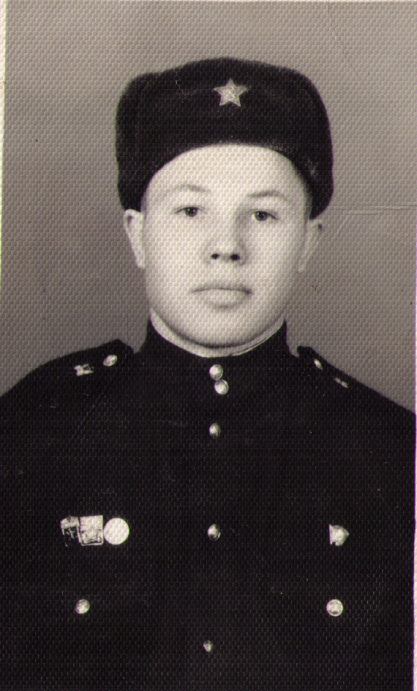 Буркин
Илья
Семенович
(10.08.1947 – 20.09.2009)
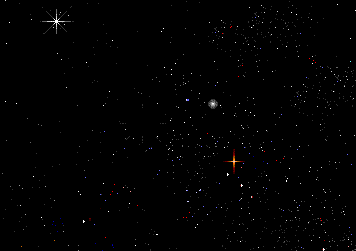 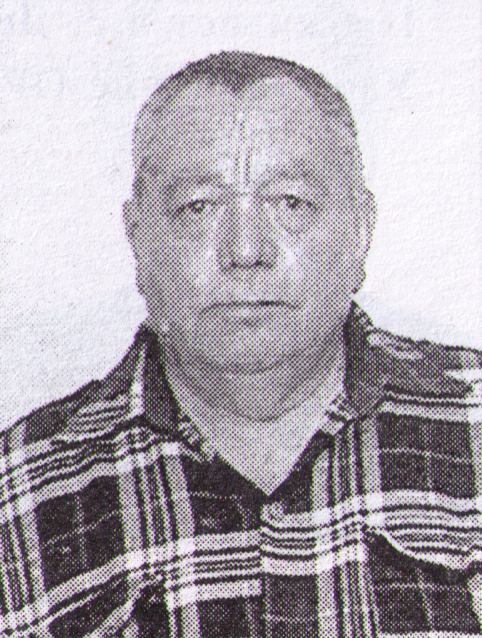 Кускильдин 
Муллахмет
 Алибаевич
 (29.07.1931 – 4.09.2008)
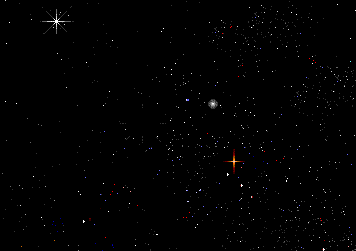 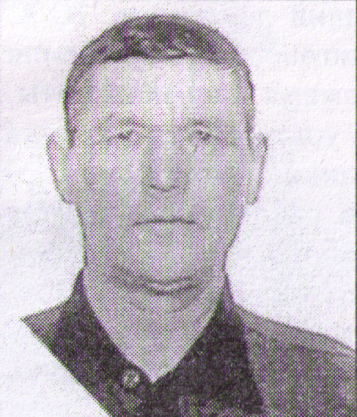 Саитбаталов  
Сагитдин Гайнетдиннович
(9.02.1947-24.07.2007)
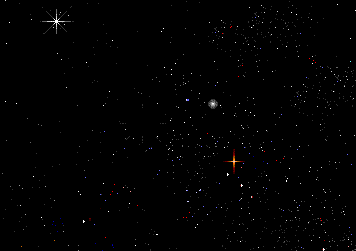 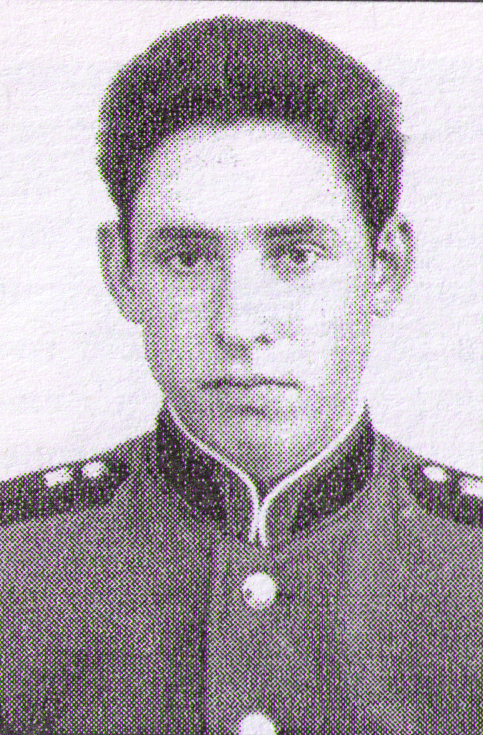 Хабибуллин 
Зуфар
 Хабибуллович
(15.10.1946-18.04.2012)
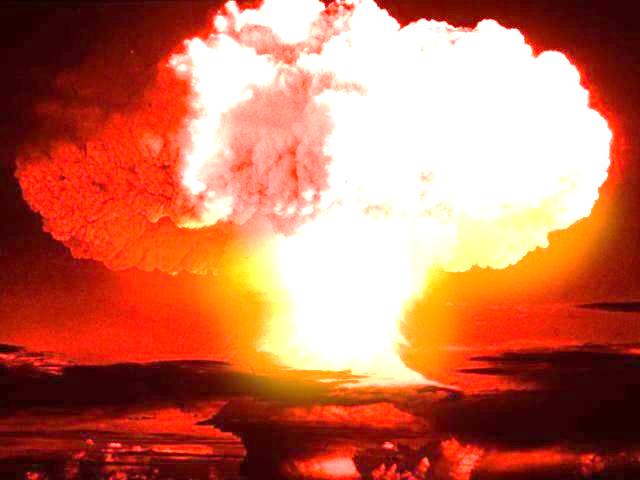 Подвиг 
во имя жизни